or-5. ランダムウオーク
（オペレーションズリサーチ）
URL: https://www.kkaneko.jp/cc/or/index.html
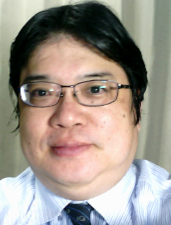 金子邦彦
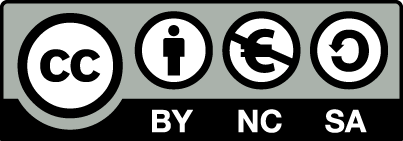 1
アウトライン
5-1 表計算ソフトウエア Excel
5-2 散布図（Excel を使用）
5-3 データの合計、平均（Excel を使用）
5-4 データの分布、密度（Excel を使用）
5-5 標準偏差（Excel を使用）
5-6 ランダムウオーク（Excel を使用）
2
5-1 表計算ソフトウエア Excel
3
パソコンの威力
ワープロ
	文書の編集、清書．目次、表の作成など
表計算
	データの管理、計算、グラフ作成など
プレゼン
	ビジュアル資料作成
インターネット
	情報収集、コミュニケーション
データはすべてデジタル（ファイル）．
管理、共有、交換が簡単
4
Excel の画面（メニュー、リボン、ワークシートなど）
メニュー
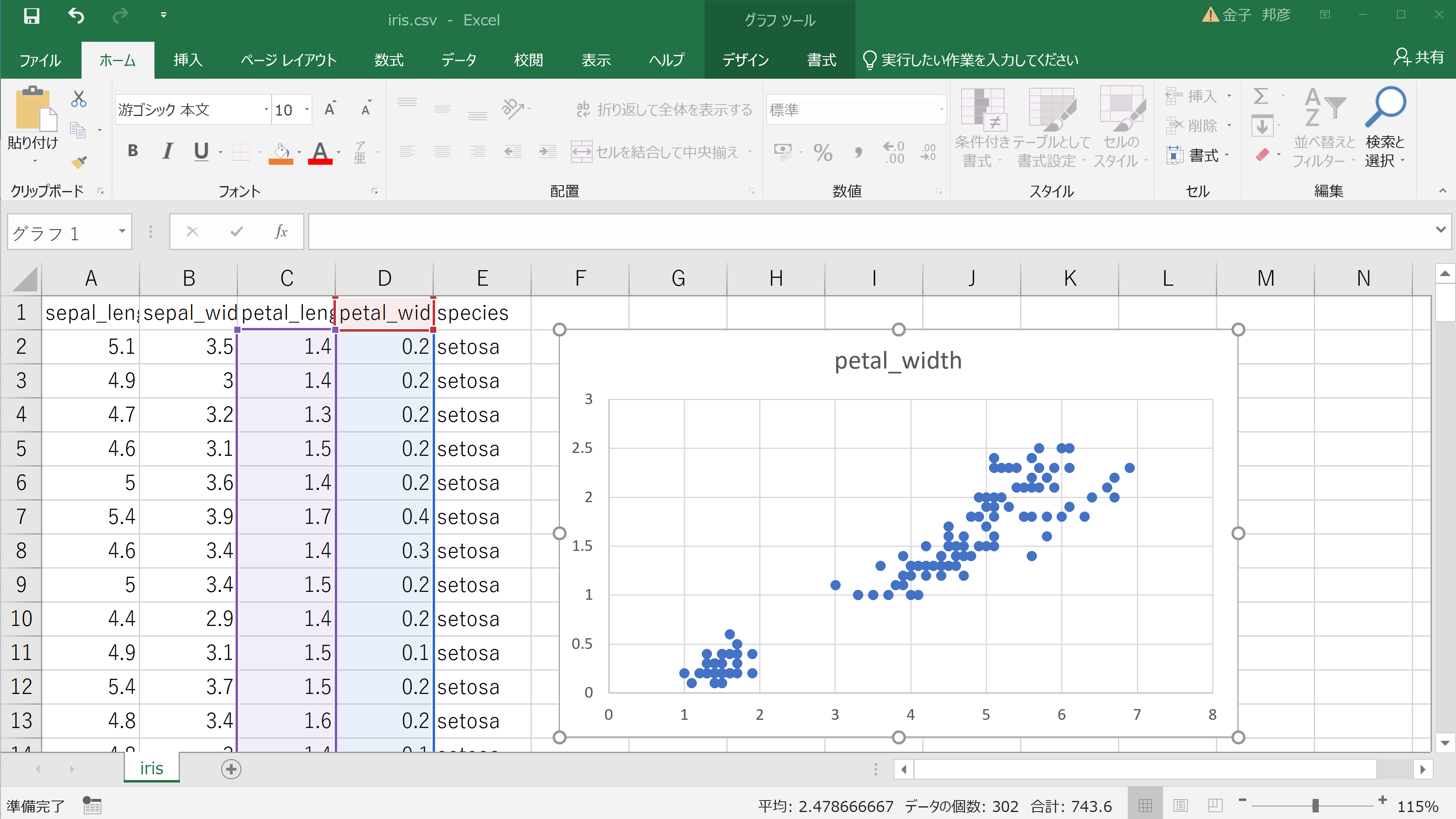 リボン
ワークシートの中には、表形式で値などが入る．
※グラフの挿入なども可能
表形式で、値や数式を並べる
Excel の画面
（Excel 2019 の画面を示している）
5
Excel のブック
Excel のブックは、Excel のファイルのこと
１つあるいは複数のワークシートを、１つのブックに保存することができる
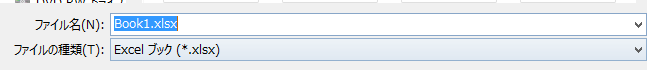 Excel で保存するときに、ファイル名などを設定できる．
6
Excel のスタート画面
Excel を起動すると、最初にスタート画面が表示される
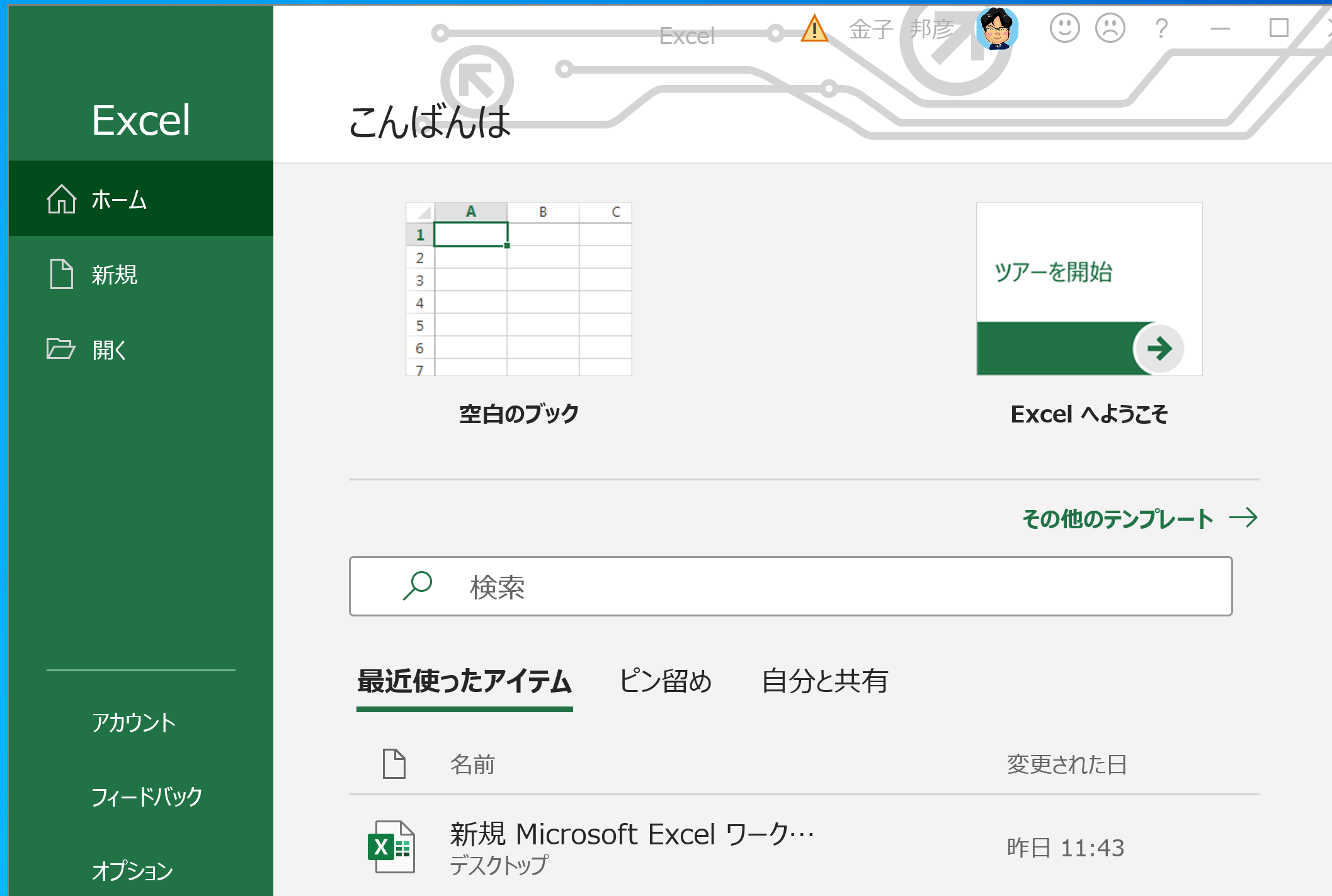 7
Excel のスタート画面
Excel を起動すると、最初にスタート画面が表示される
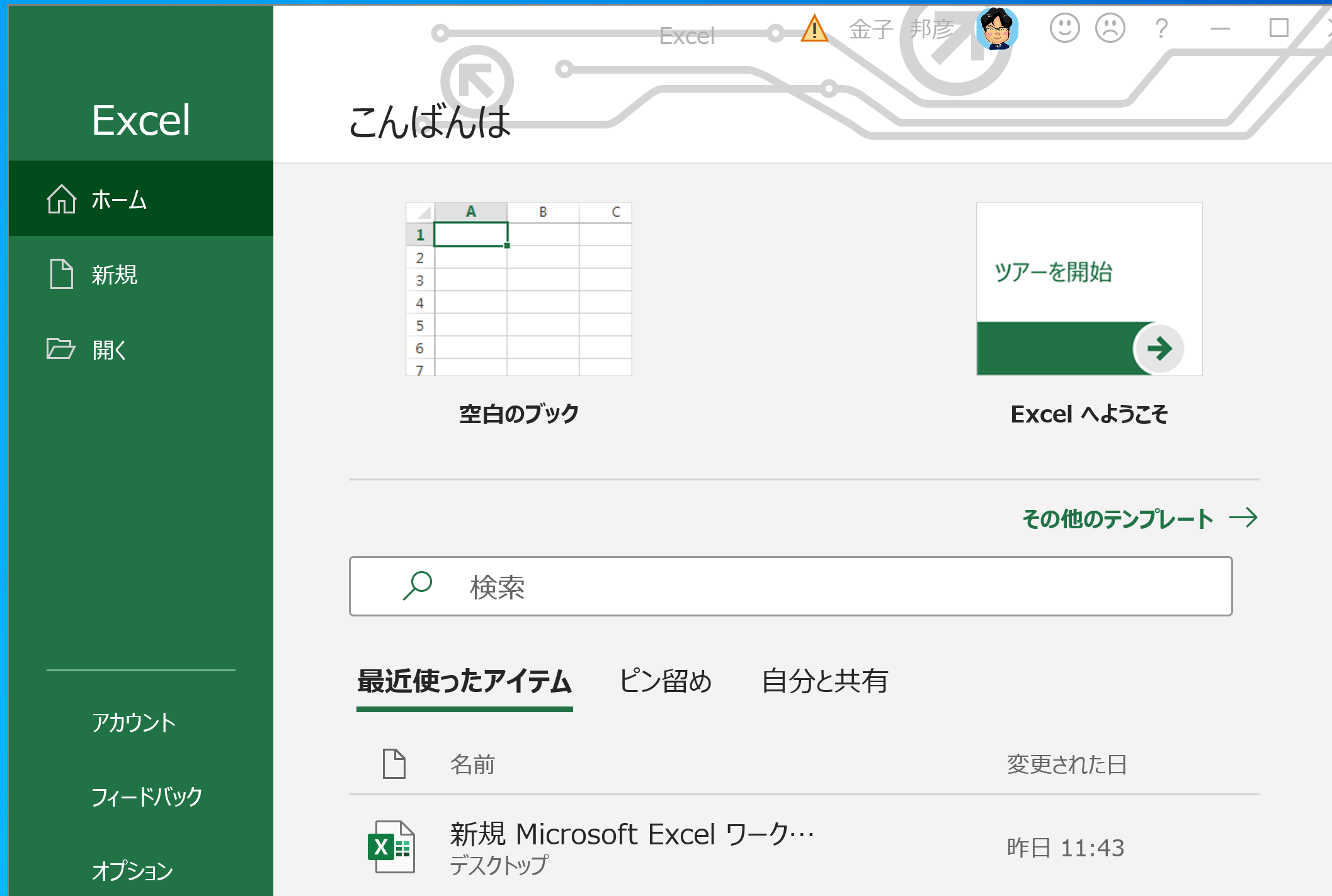 新しい空白の
ブックの作成
新しいブック
の作成
メニュー
最近使用したブックがあるときは、その一覧が表示される
使用する Excel のバージョンによって，
画面構成が異なる場合がある
8
Excel の起動直後の画面
種類として「空白のブック」を選んだ場合
メニュー
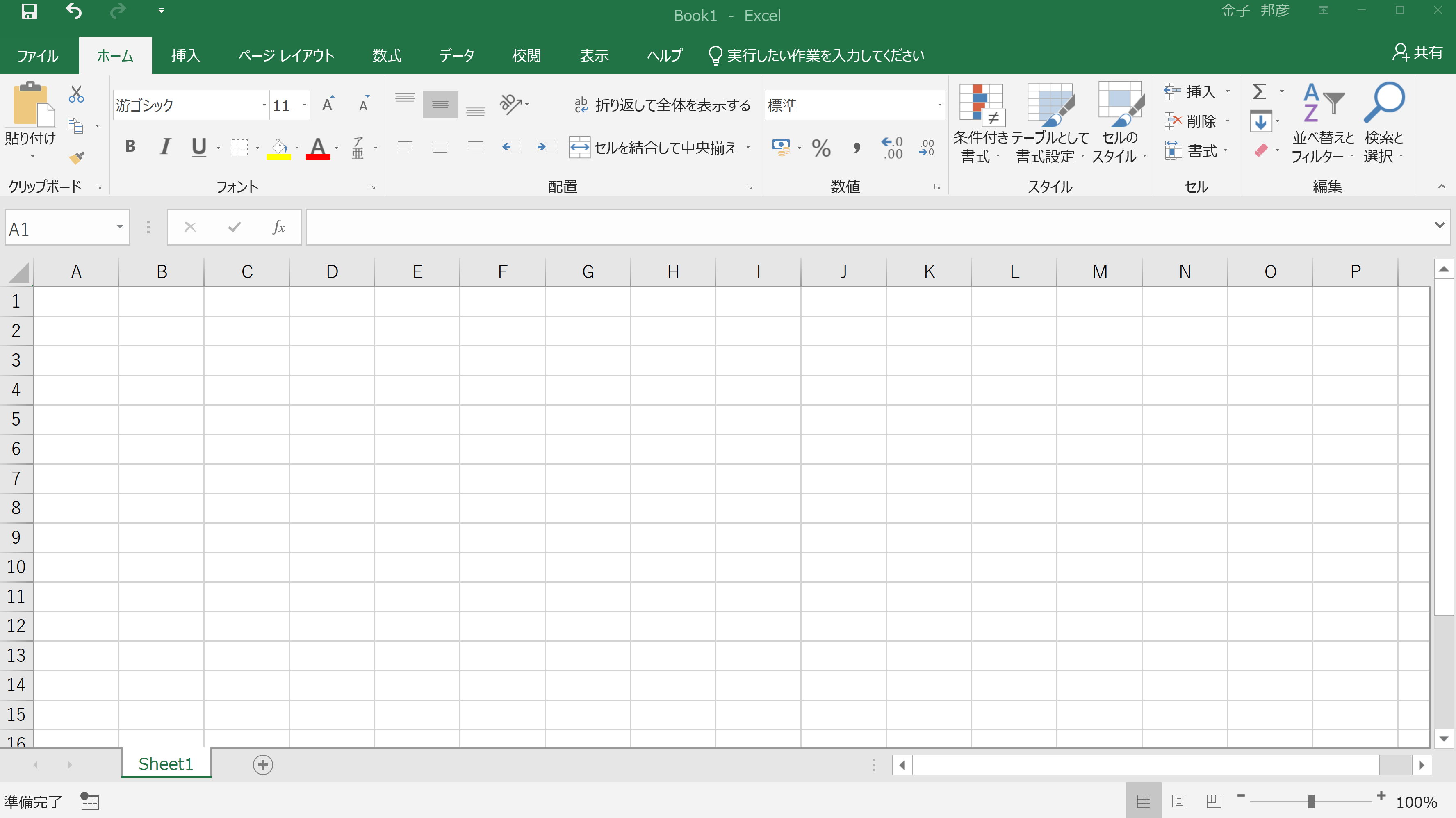 リボン
空のワークシート
9
5-2 散布図（Excel を使用）
10
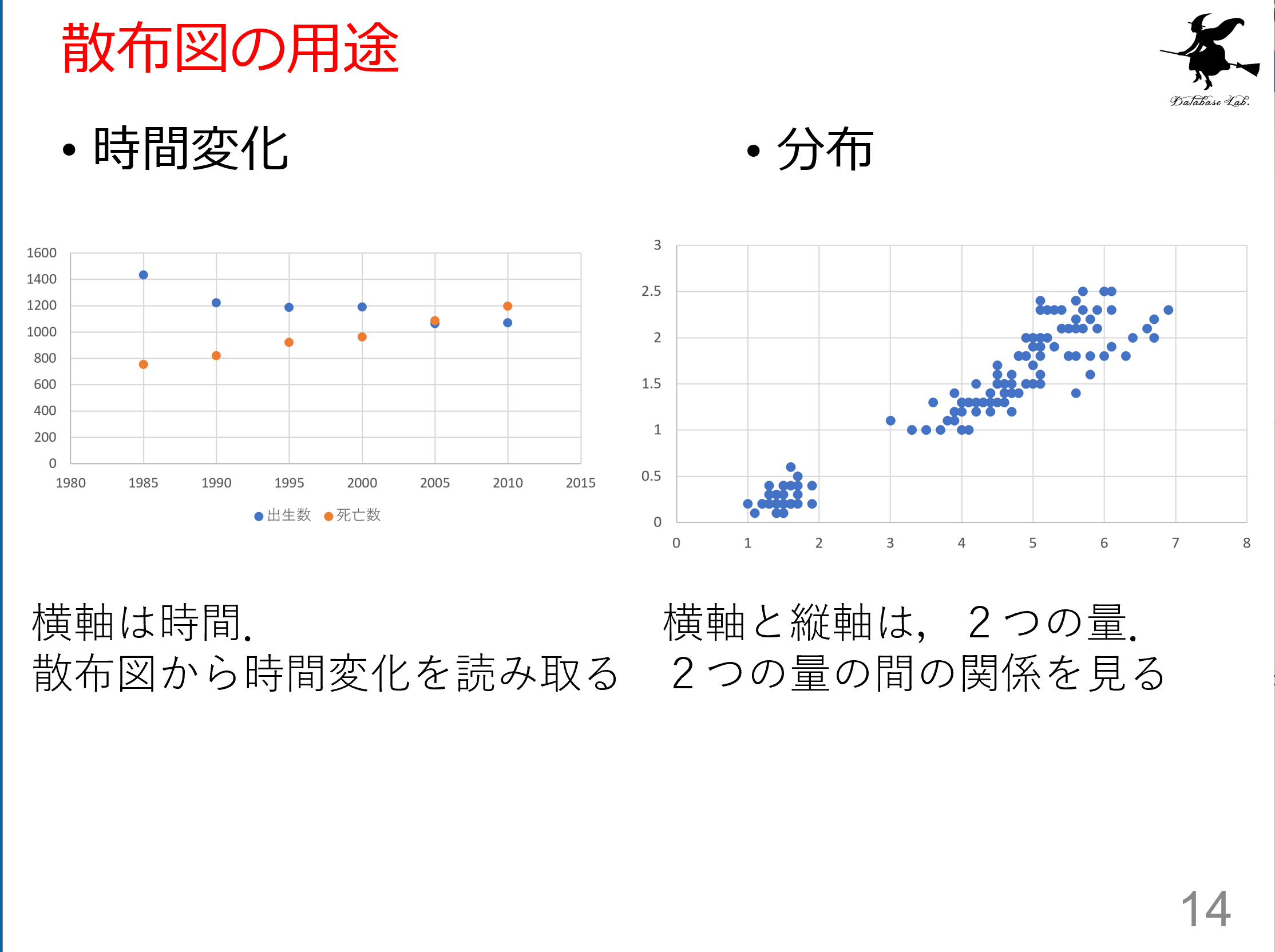 Excel での散布図の作成手順
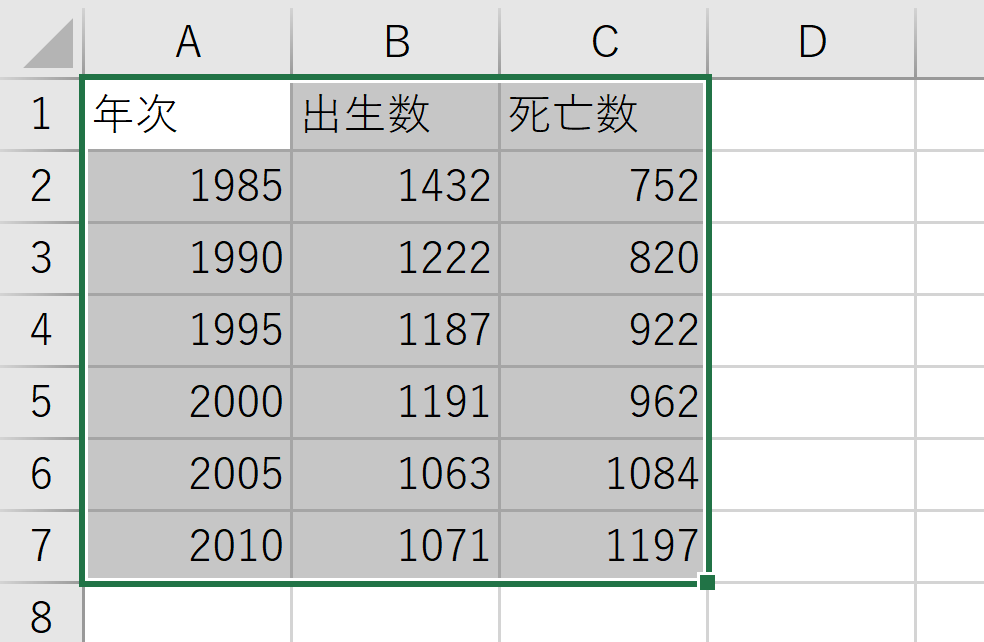 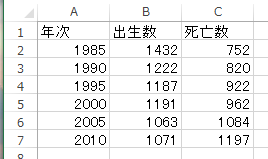 元データ
①　グラフ化したい部分を範囲選択
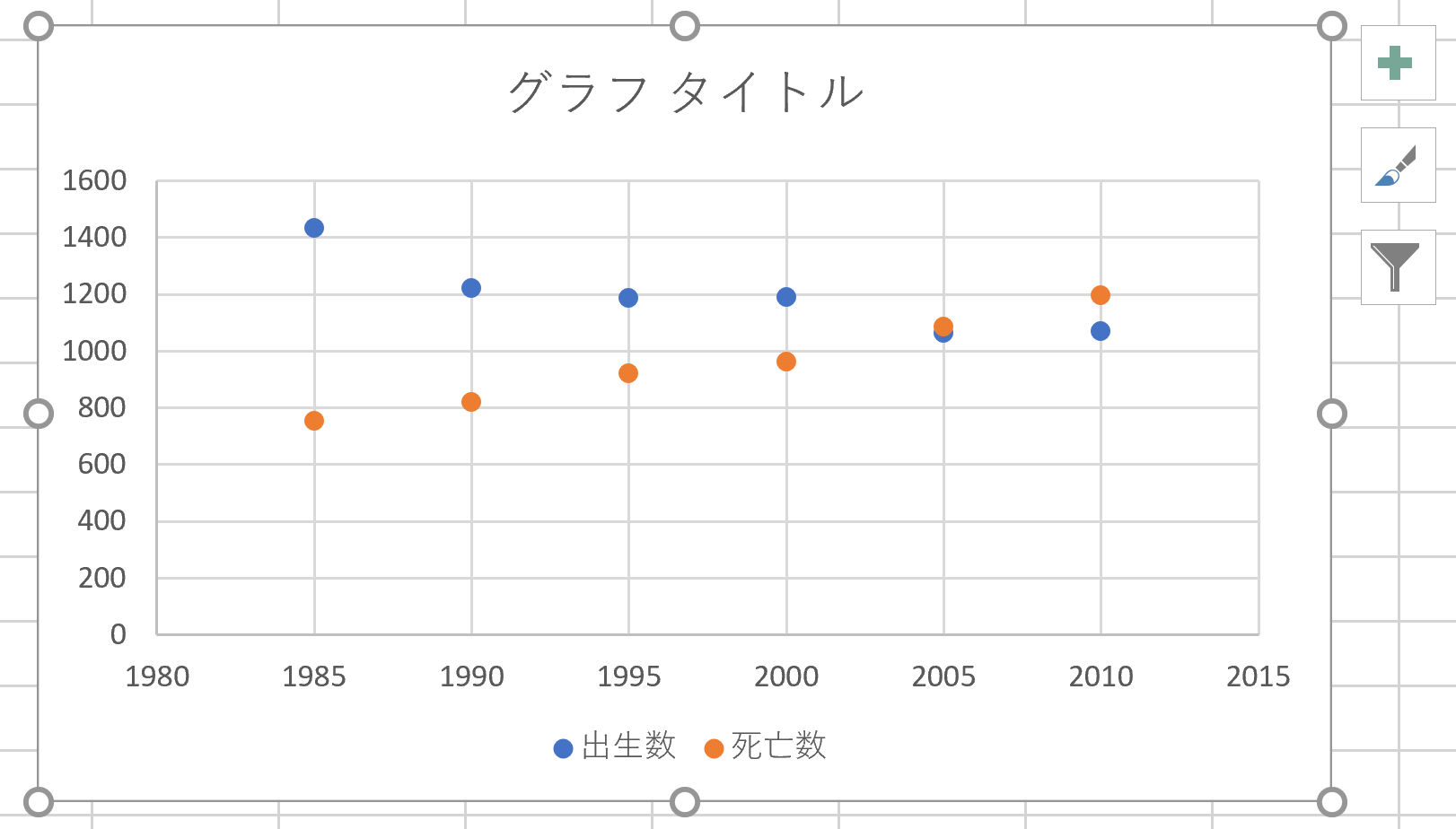 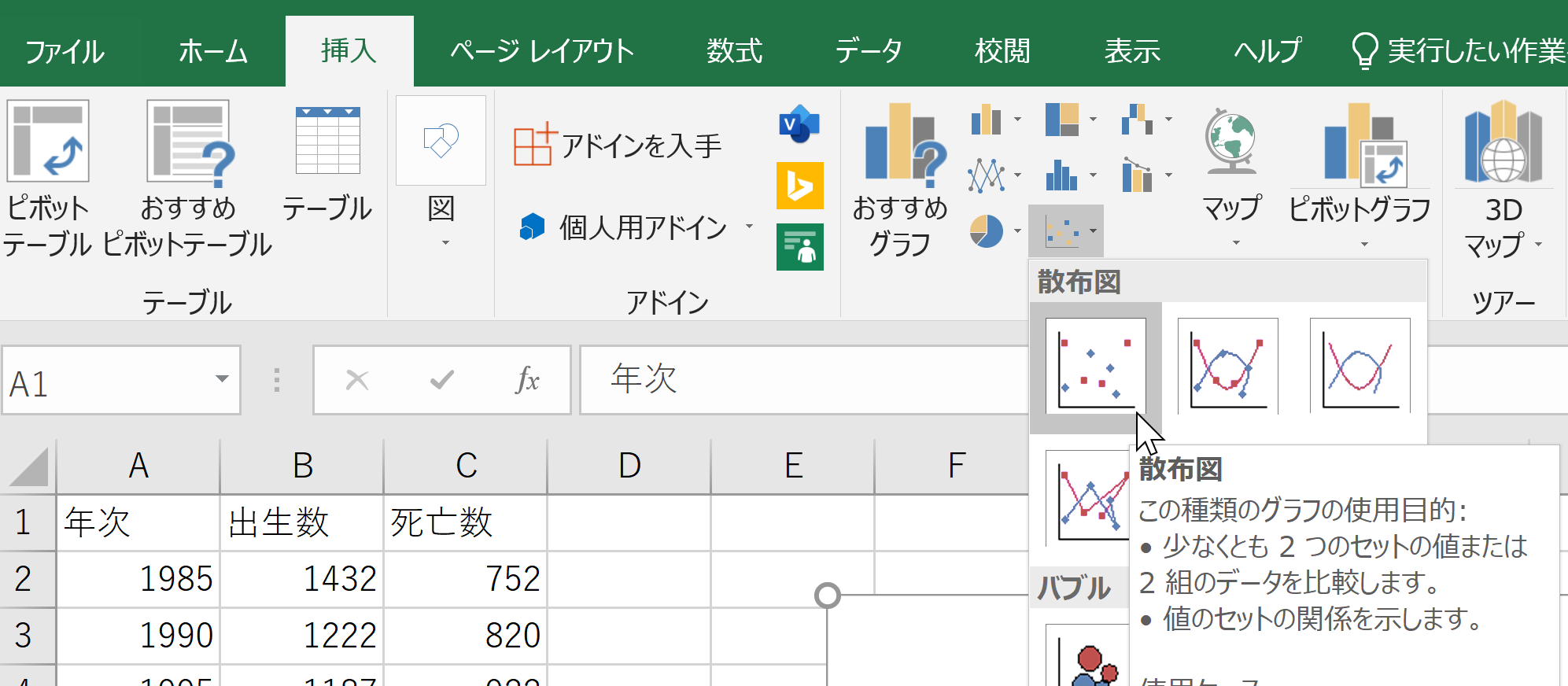 ②　リボンで「挿入」→散布図の選択
散布図が得られる
12
Excel での散布図の種類の選択
挿入
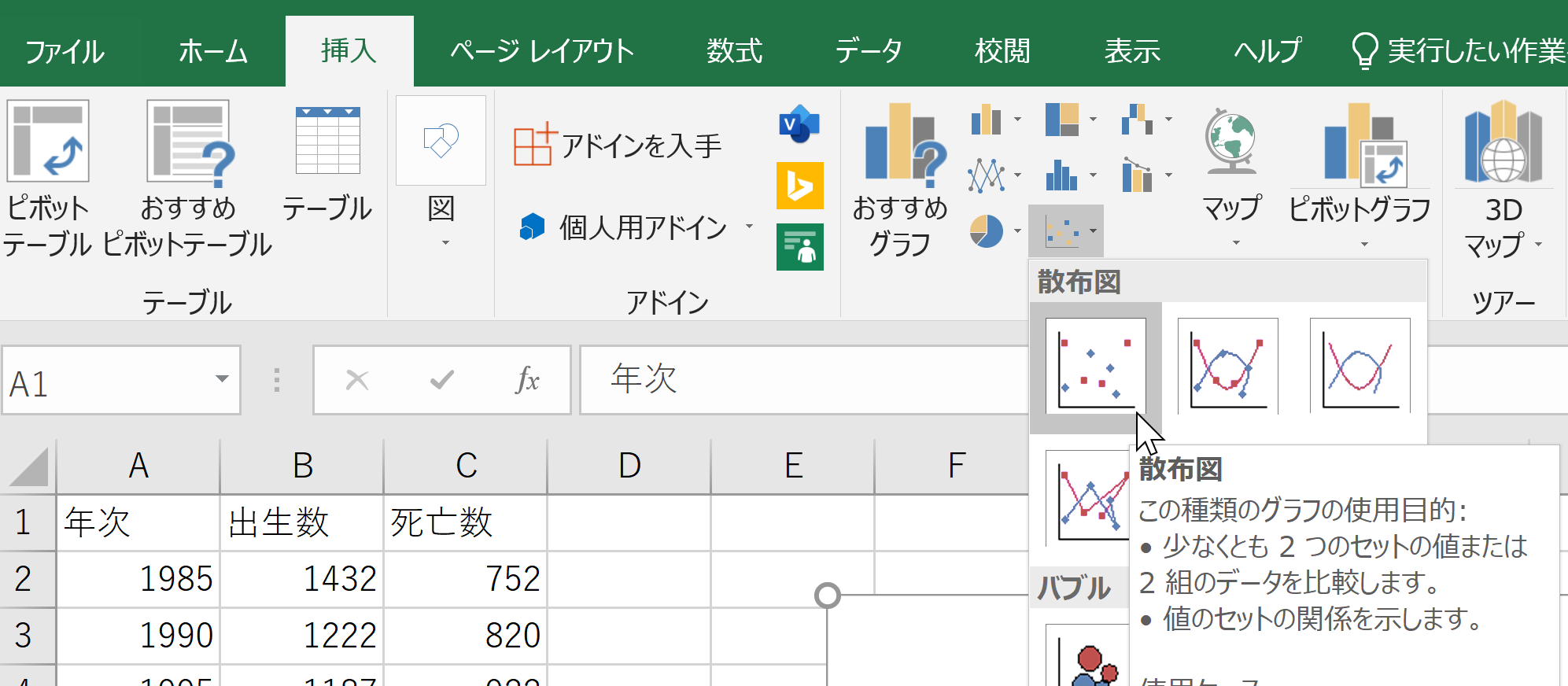 散布図を展開
一番左上の散布図をクリック
13
元データ
散布図
14
散布図の用途
時間変化
分布
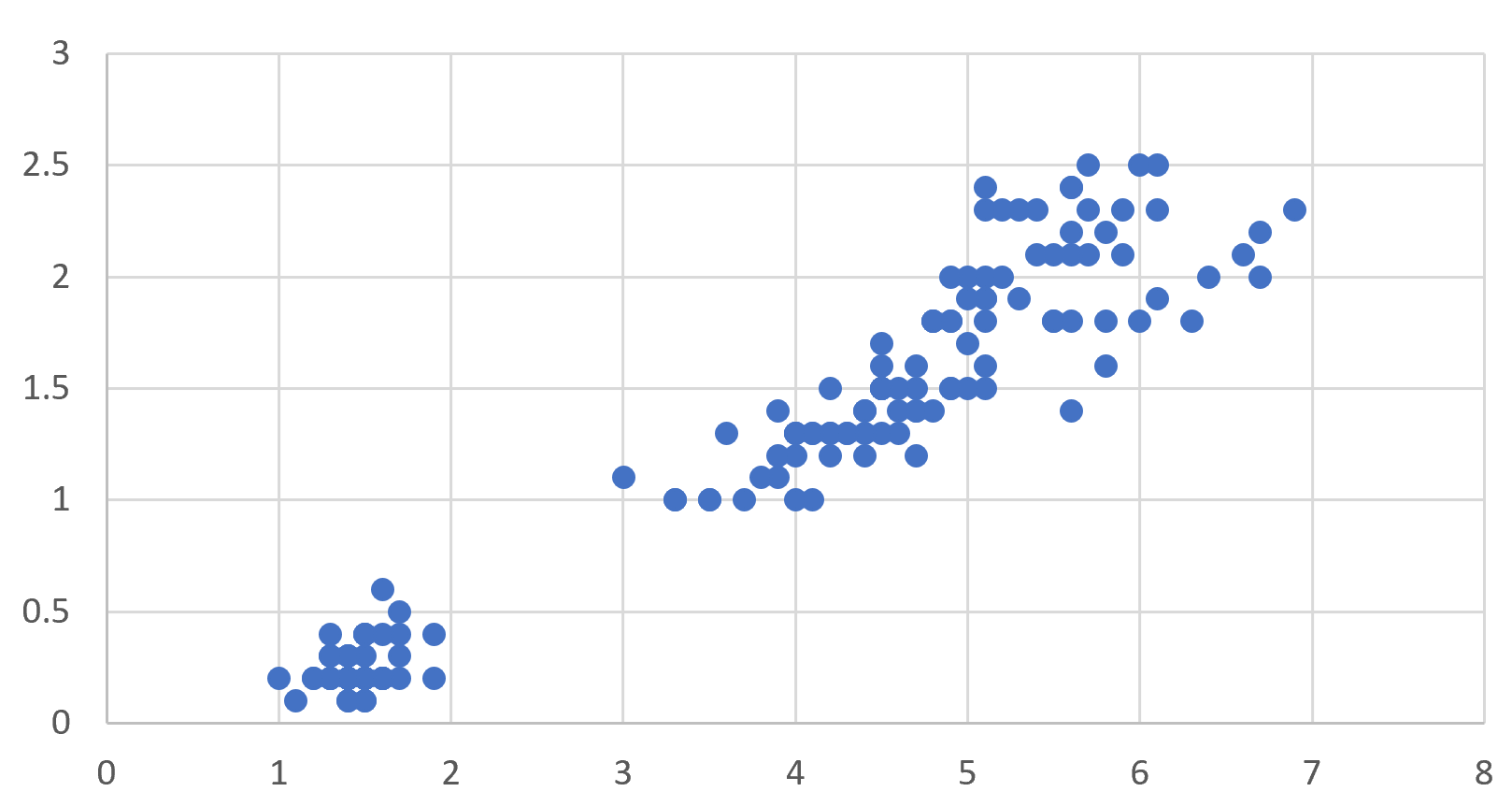 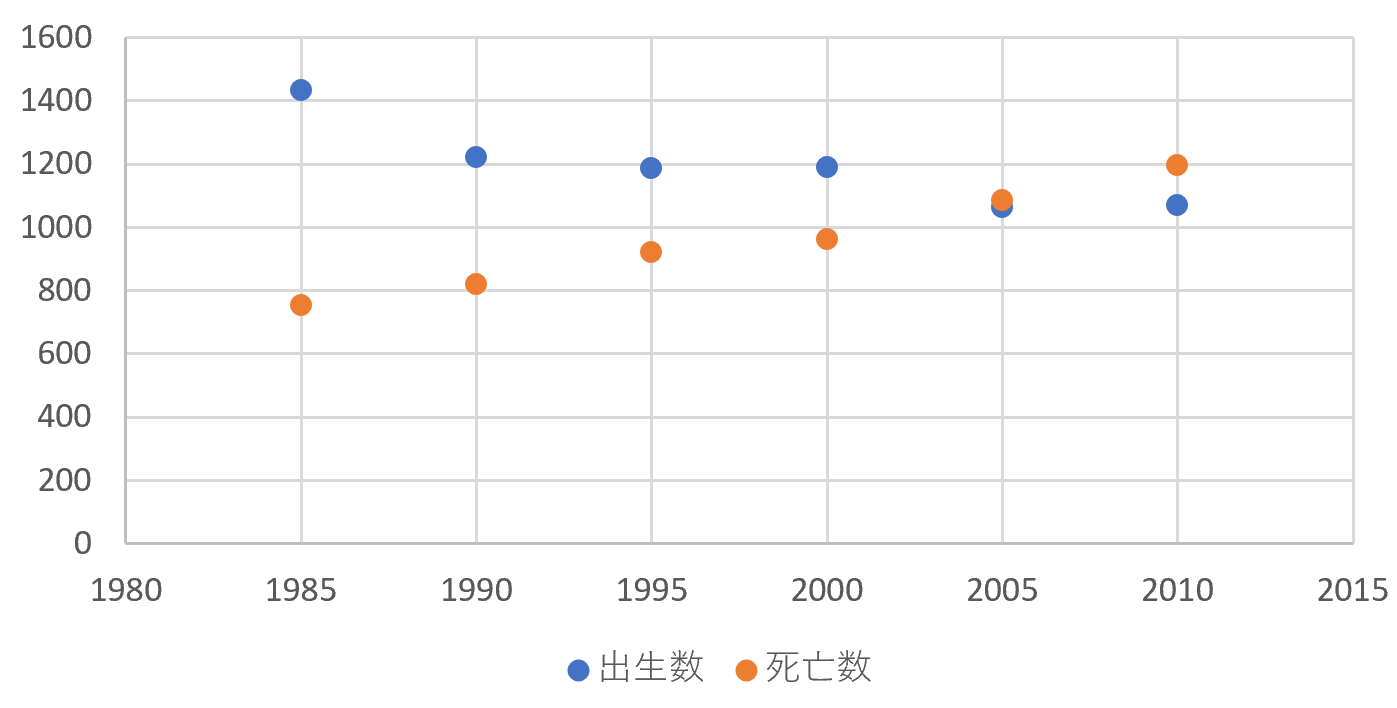 横軸は時間．
散布図から時間変化を読み取る
横軸と縦軸は，２つの量．
２つの量の間の関係を見る
15
分布から読み取れること
２つの量に関係がある
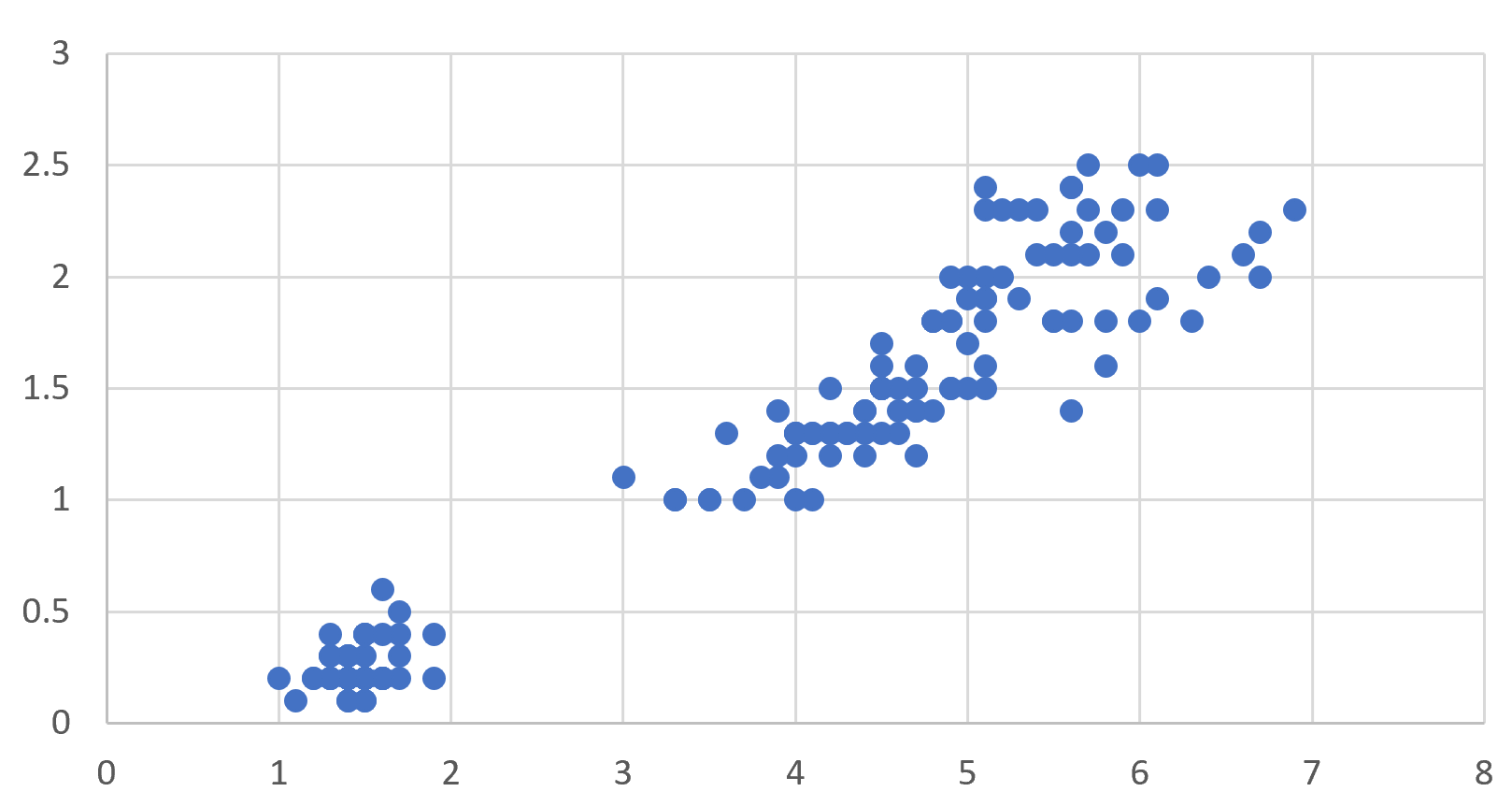 密集
密集
縦軸は花びらの幅
密集
かたまり
かたまり
横軸は花びらの長さ
16
5-3 データの合計、平均（Excel を使用）
17
Excel で合計を求める SUM
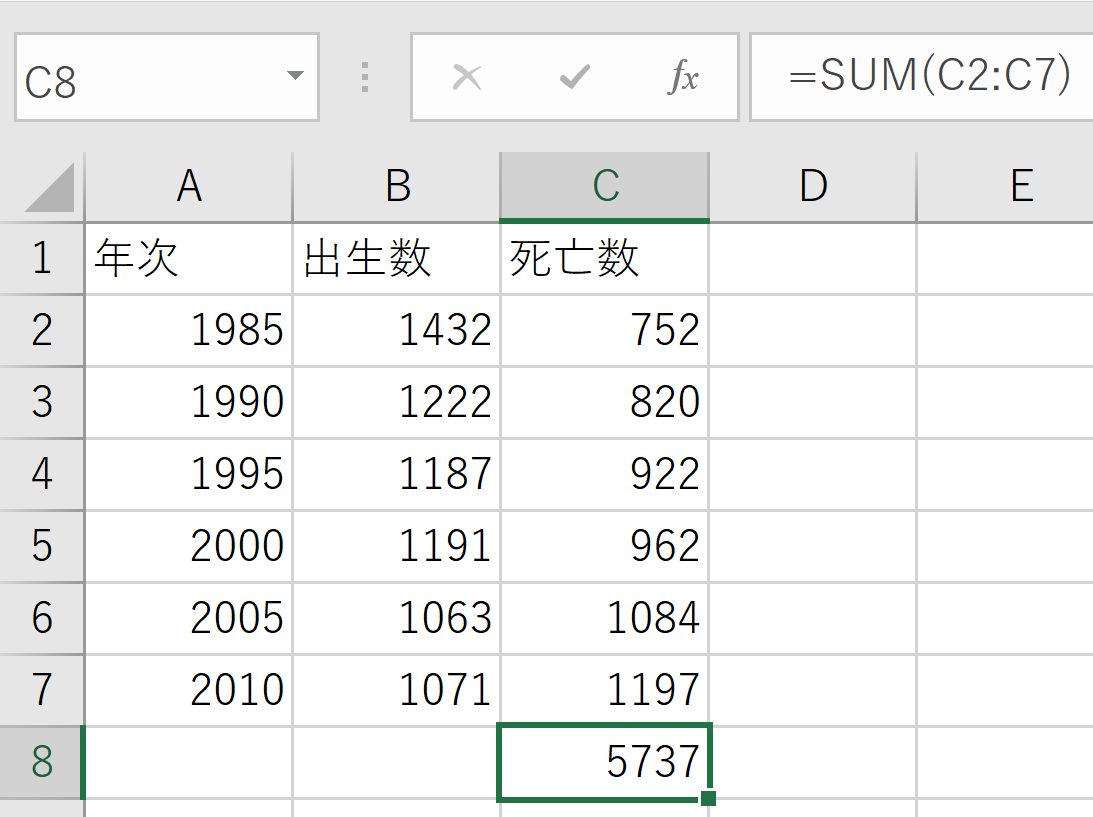 =SUM(C2:C7) は，
範囲 C2 から C7 の
合計を求める
18
Excel で平均を求める AVERAGE
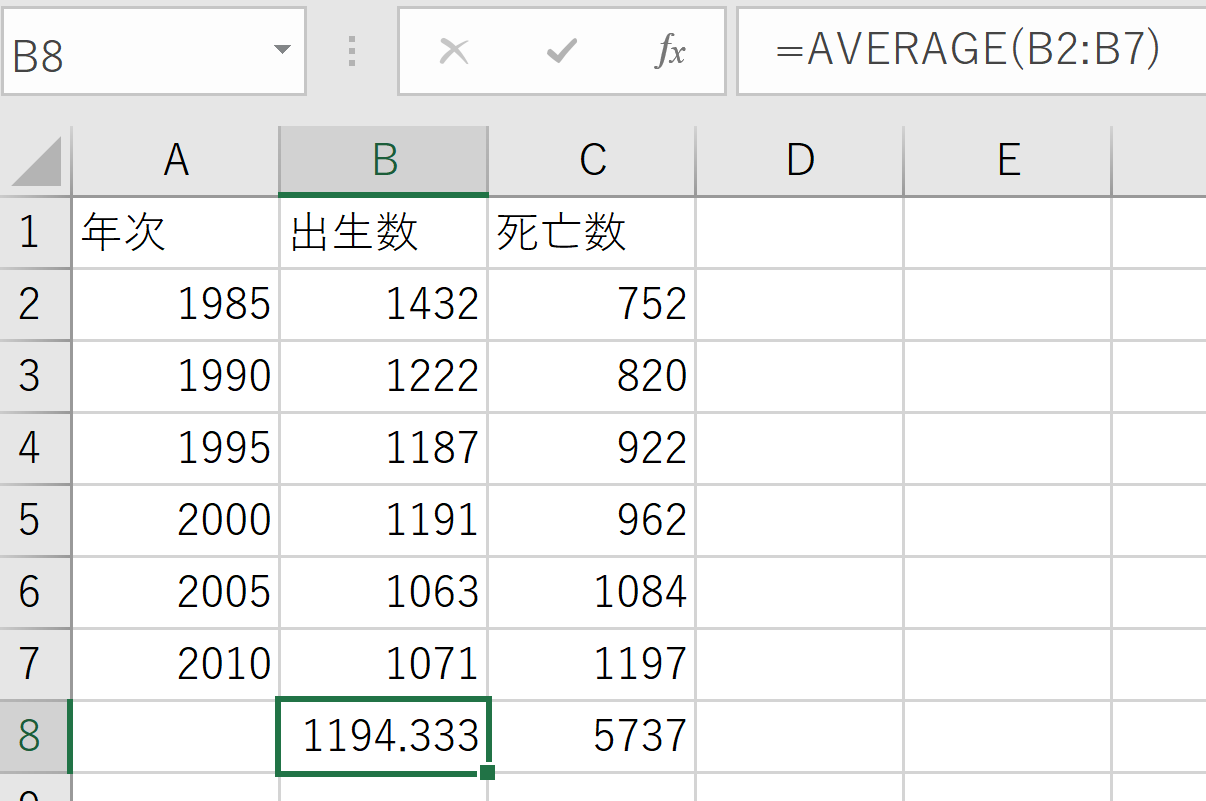 =AVERAGE(B2:B7) は，
範囲 B2 から B7 の
平均を求める
19
平均
平均の基本，合計して，データの個数で割る
         10, 40, 30, 40 の平均: 120 ÷ 4 で 30

複数の値の組の平均を考えることもある
	(10, 5), (40, 10), (30, 5), (40, 20) の平均:
	合計は 120 と 40．4で割って (30, 10)
平均は，データ集合の代表とみることができる場合がある
計測に誤差があるとき，
複数の計測を繰り返し，平均をとることで，誤差を軽減できることも
平均
20
平均を使うときの注意点
平均
平均
このような平均に，
意味があるでしょうか？
データの分布によっては，平均では役に立たないこともある．
（平均は万能ではない）
21
5-4 データの分布、密度（Excel を使用）
22
ヒストグラム
ヒストグラムは，区間ごとに，データを数え上げたもの
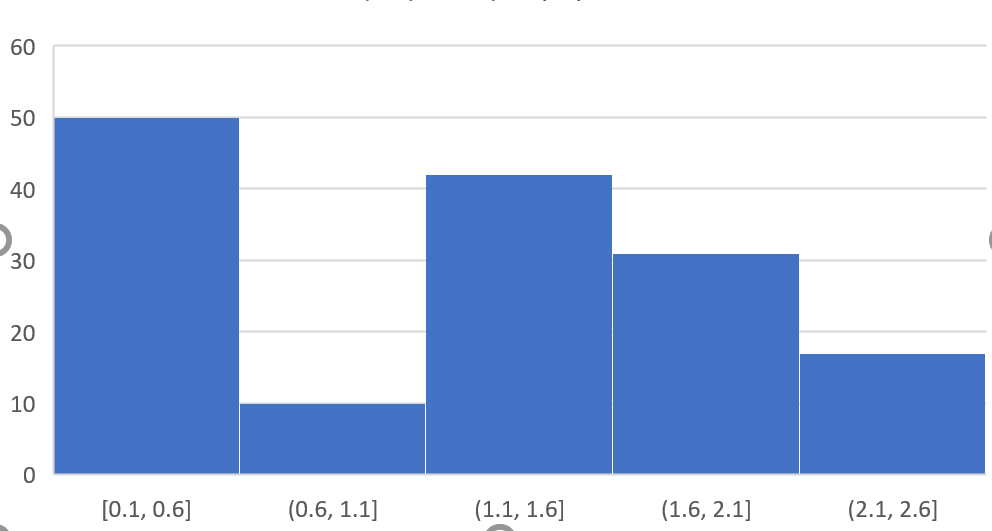 データが
何個あるのか
区間 0.6 ～ 1.1 の
データは 10個
23
Excel でのヒストグラムの作成手順
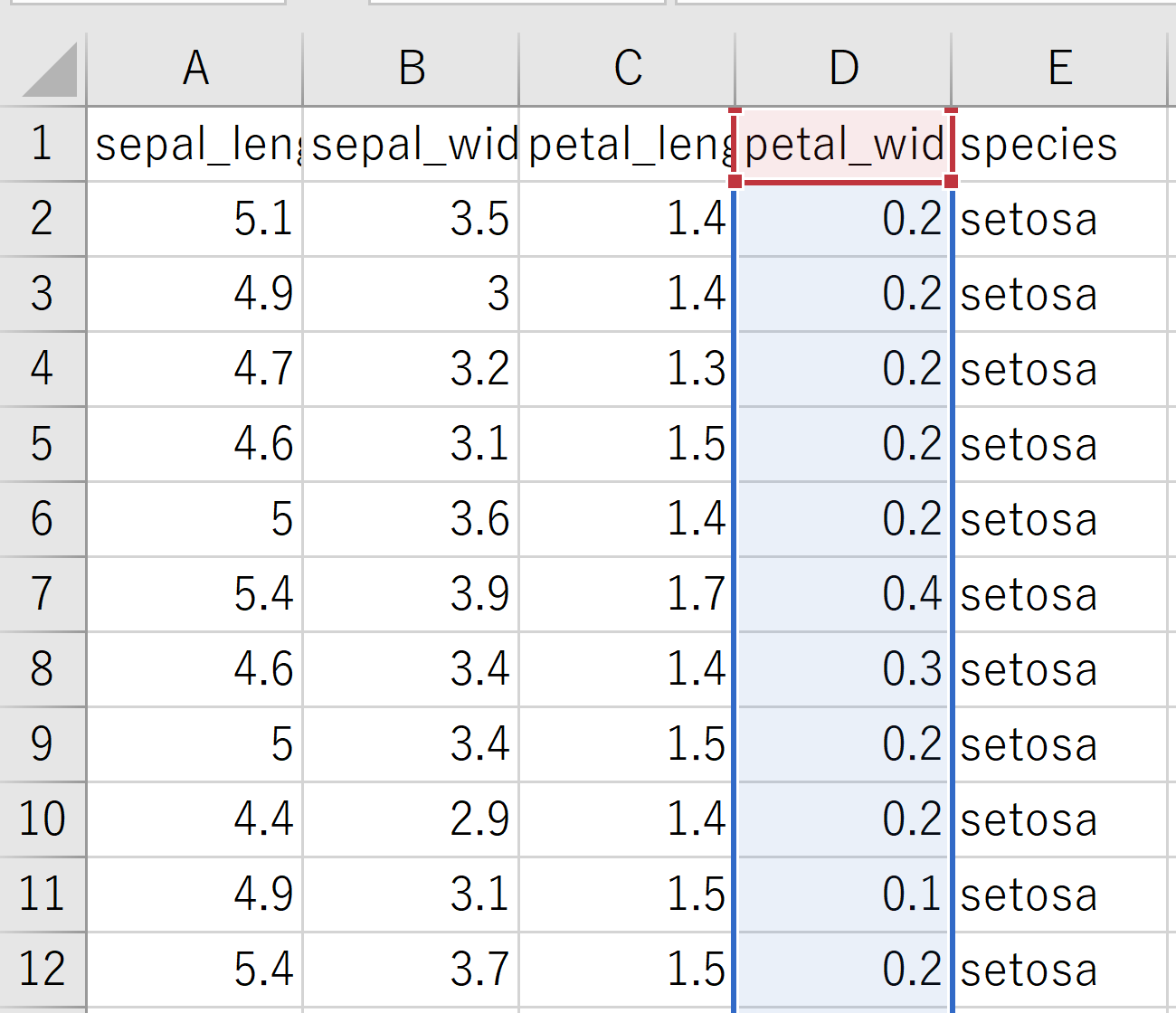 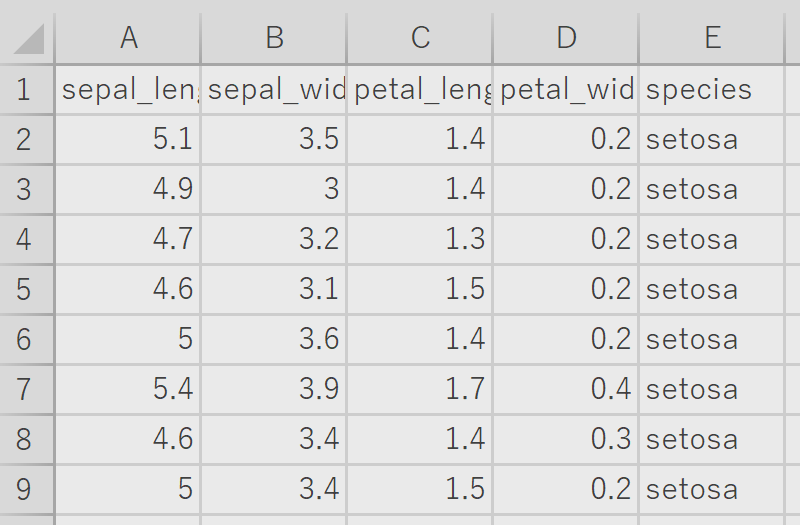 元データ
①　ヒストグラム化したい列を選択
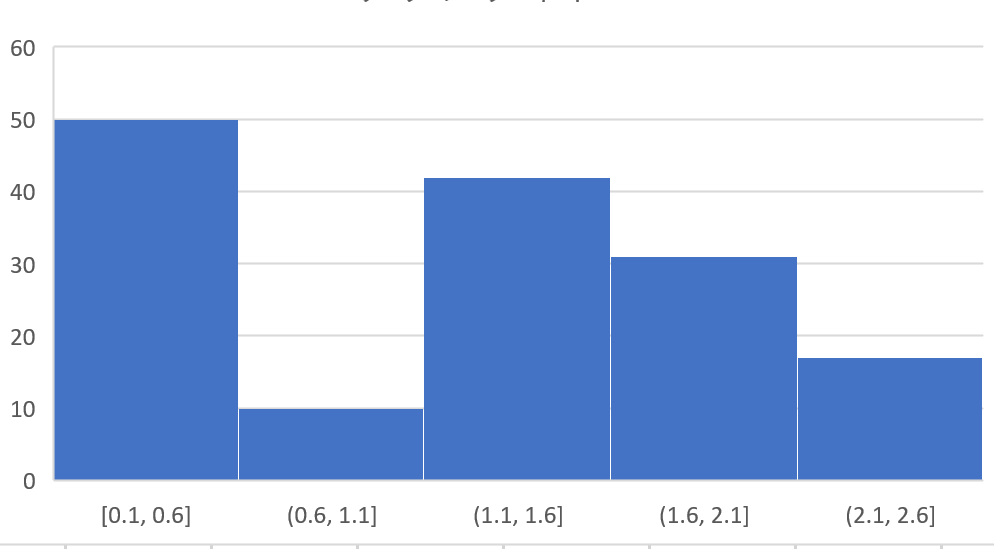 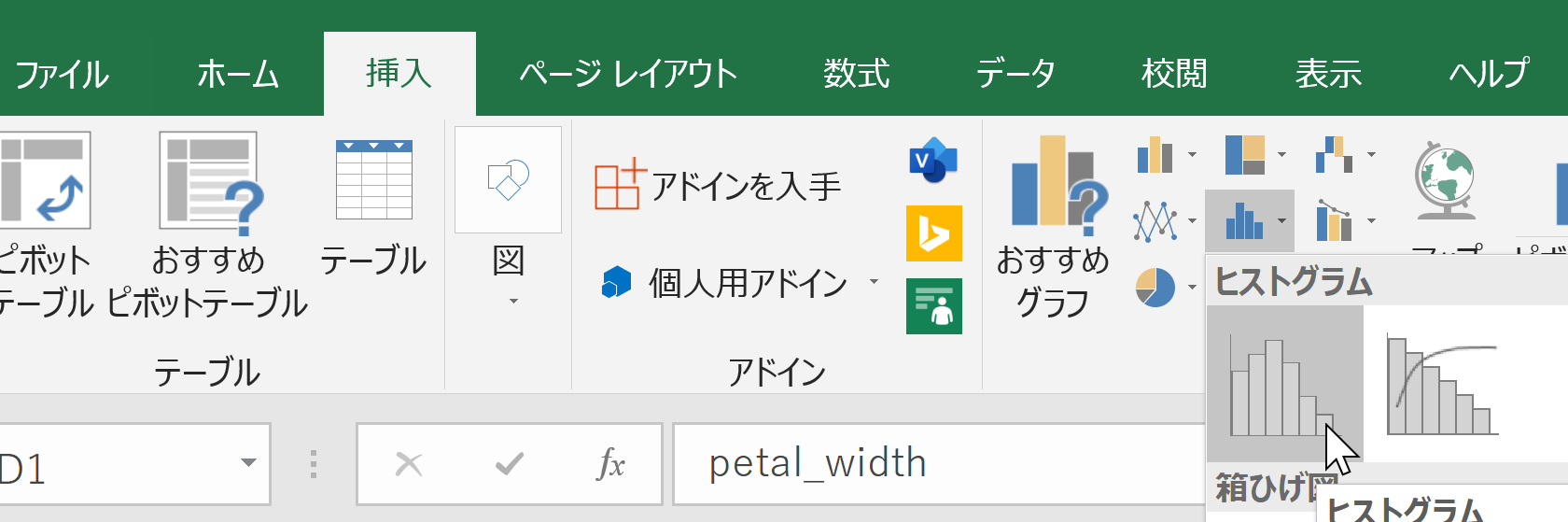 ②　リボンで「挿入」→ヒストグラム
　　の選択
ヒストグラムが得られる
24
ヒストグラムから読み取れること
密度が高い
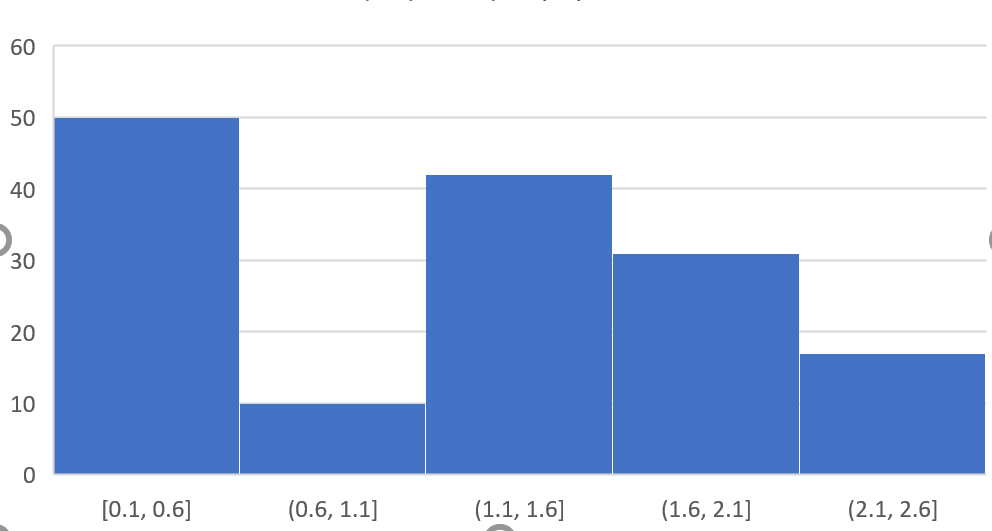 【全体の傾向】
山が２つある（１つではない）
密度が低い
25
データサイエンスの要点
データから，正しく知見や結論を導くこと






決して「難解な数式が出てきて難しい」ものではない
正しい手順を踏んで，データから知見や結論を導くことにつながる
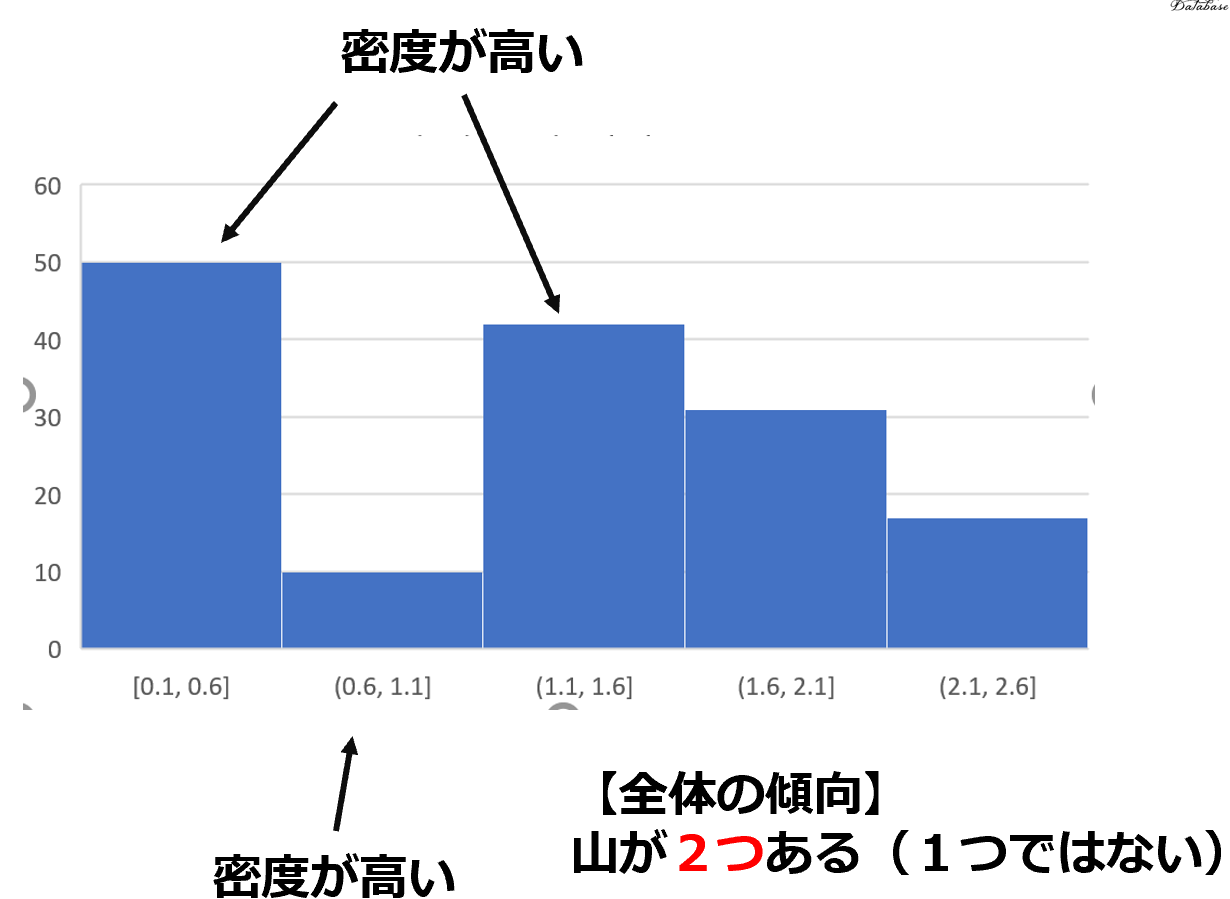 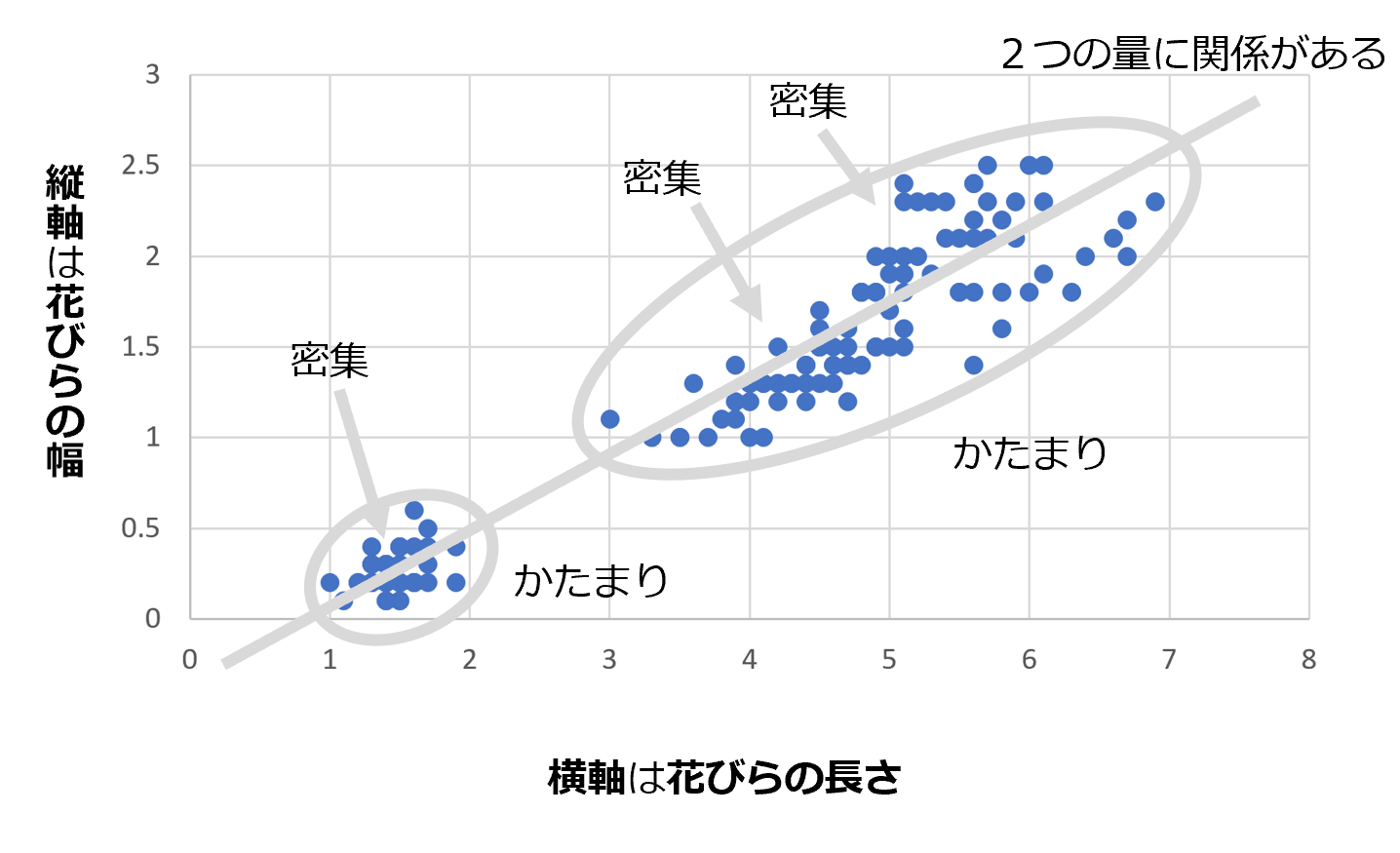 26
5-5 標準偏差（Excel を使用）
27
変数の例
販売量は変化する（変数）
実際の販売量の例
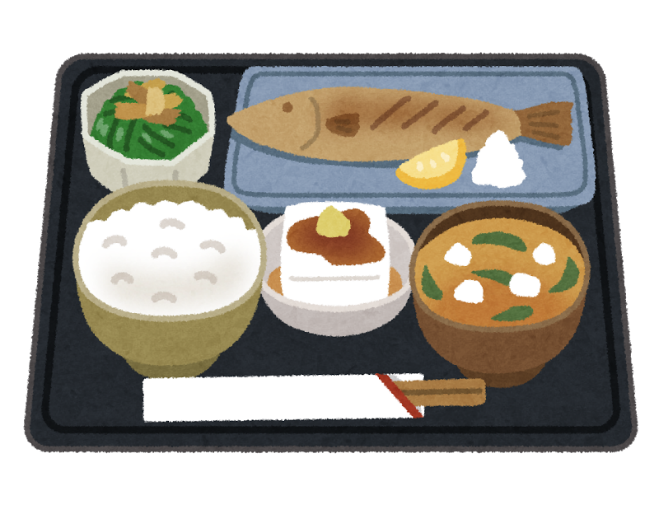 平均　100
※ (101 + 96 + 106 + 99 + 98 ) / 5
28
標準偏差
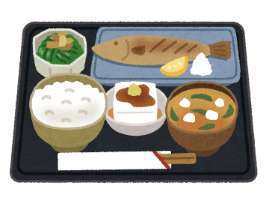 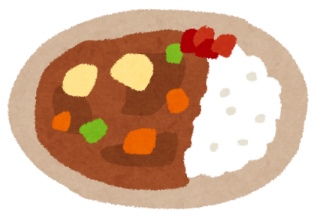 ばらつき
小
ばらつき
大
平均　100
標準偏差 3.40
平均　100
標準偏差 53.59...
平均は同じ
29
Excel での平均と標準偏差
◆　平均 		AVERAGE

◆　標準偏差　　STDEVP
30
演習
① 次のように値を入力
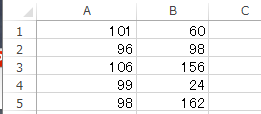 ※ 数値はすべて半角
31
演習
② Excel を起動し，次のように式を入力
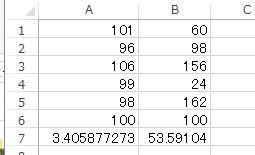 B6には式「=AVERAGE(B1:B5)」
A6には式「=AVERAGE(A1:A5)」
B7には式「=STDEVP(B1:B5)」
A7には式「=STDEVP(A1:A5)」
32
演習
③ 次のデータについて，平均と標準偏差を求めなさい
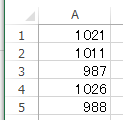 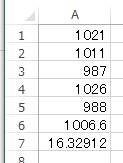 Excel で
求めると
33
演習
④ 次のデータについて，平均と標準偏差を求めなさい
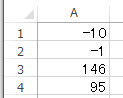 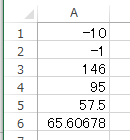 Excel で
求めると
34
演習
⑤ 次のデータについて，平均と標準偏差を求めなさい
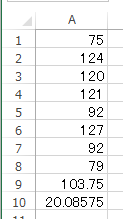 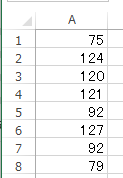 Excel で
求めると
35
5-6 ランダムウオーク
ランダムウオーク
記憶がない（記憶できない）
行先はランダムである．　前に行ったり，後ろにいったり．
前
後
どこに
行きそうでしょうか？
37
① A の列は通し番号
セル A1 に「0」



セル A2 に次の式
　　=A1+1
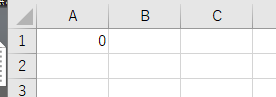 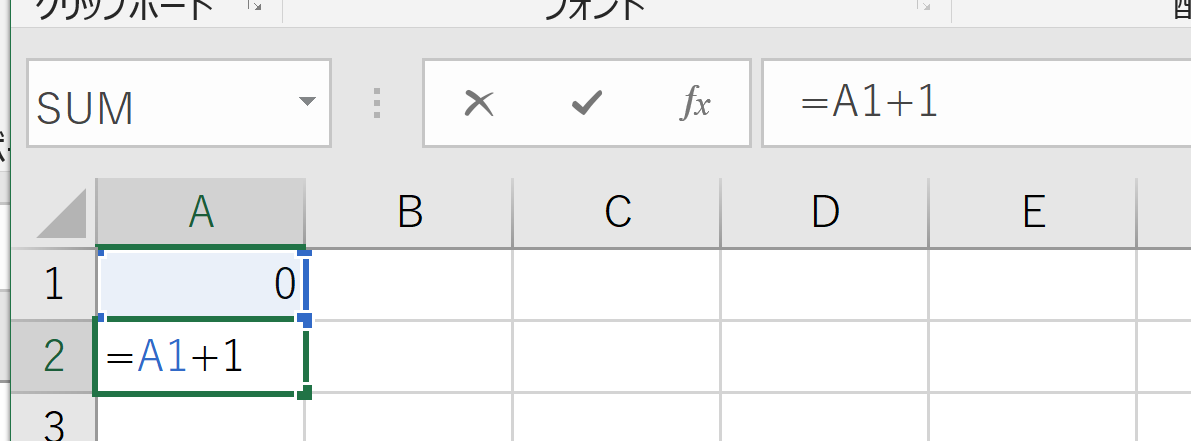 38
セル A2 の式を，A3 から A100 にコピー







A の列は通し番号になる
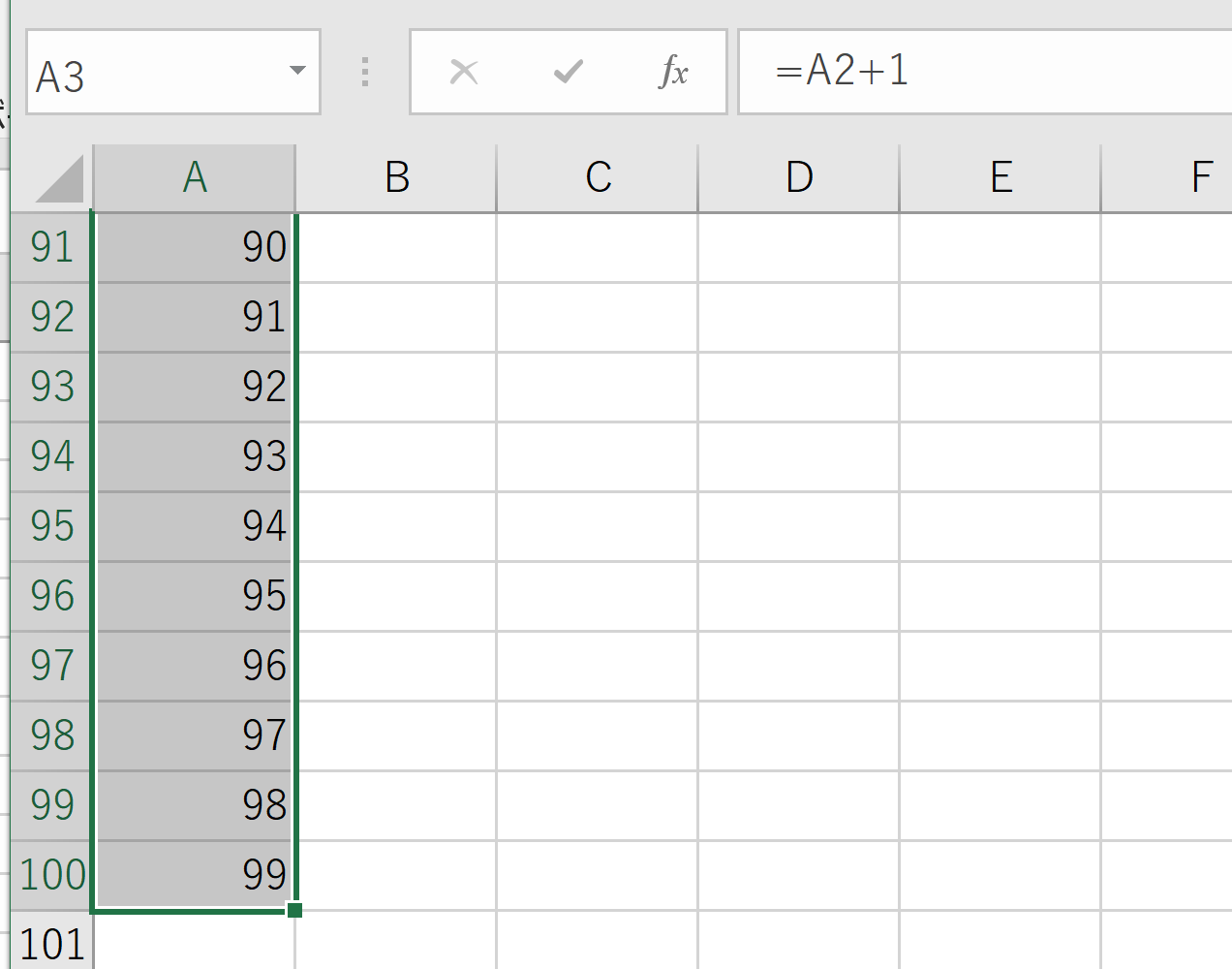 39
② B列はランダムウオーク
セル B1 に「0」



セル B2 に次の式
　　=B1+TRUNC(RAND()*2)*2-1




B1　に，1を足すか，-1を足す（ランダムに決める）
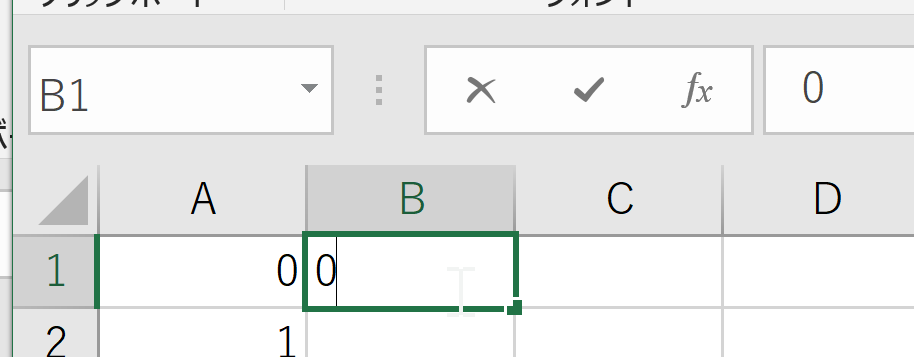 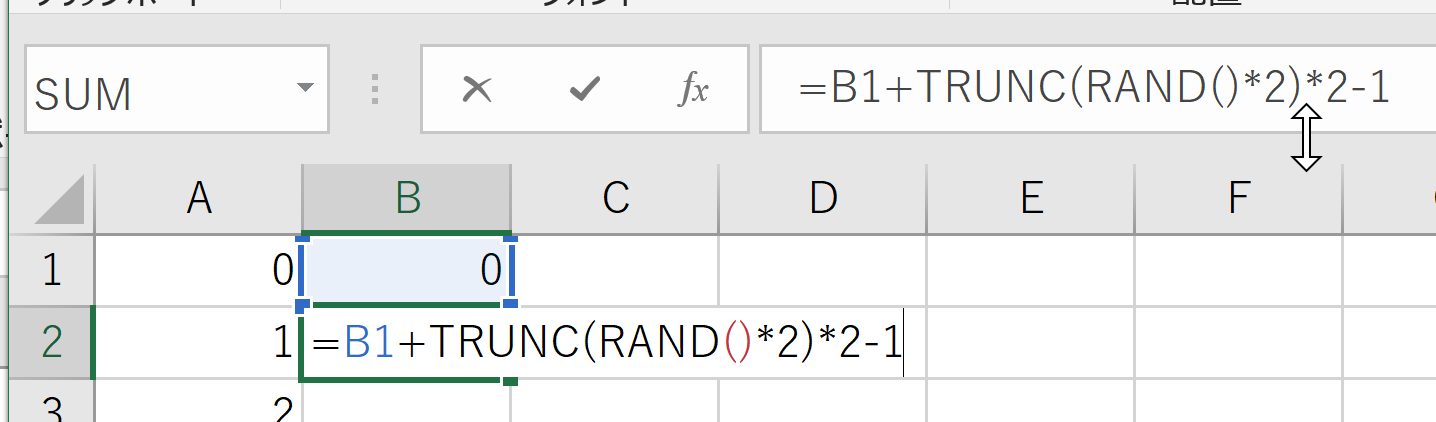 40
セル B2 の式を，B3 から B100 にコピー









B列はランダムウオーク
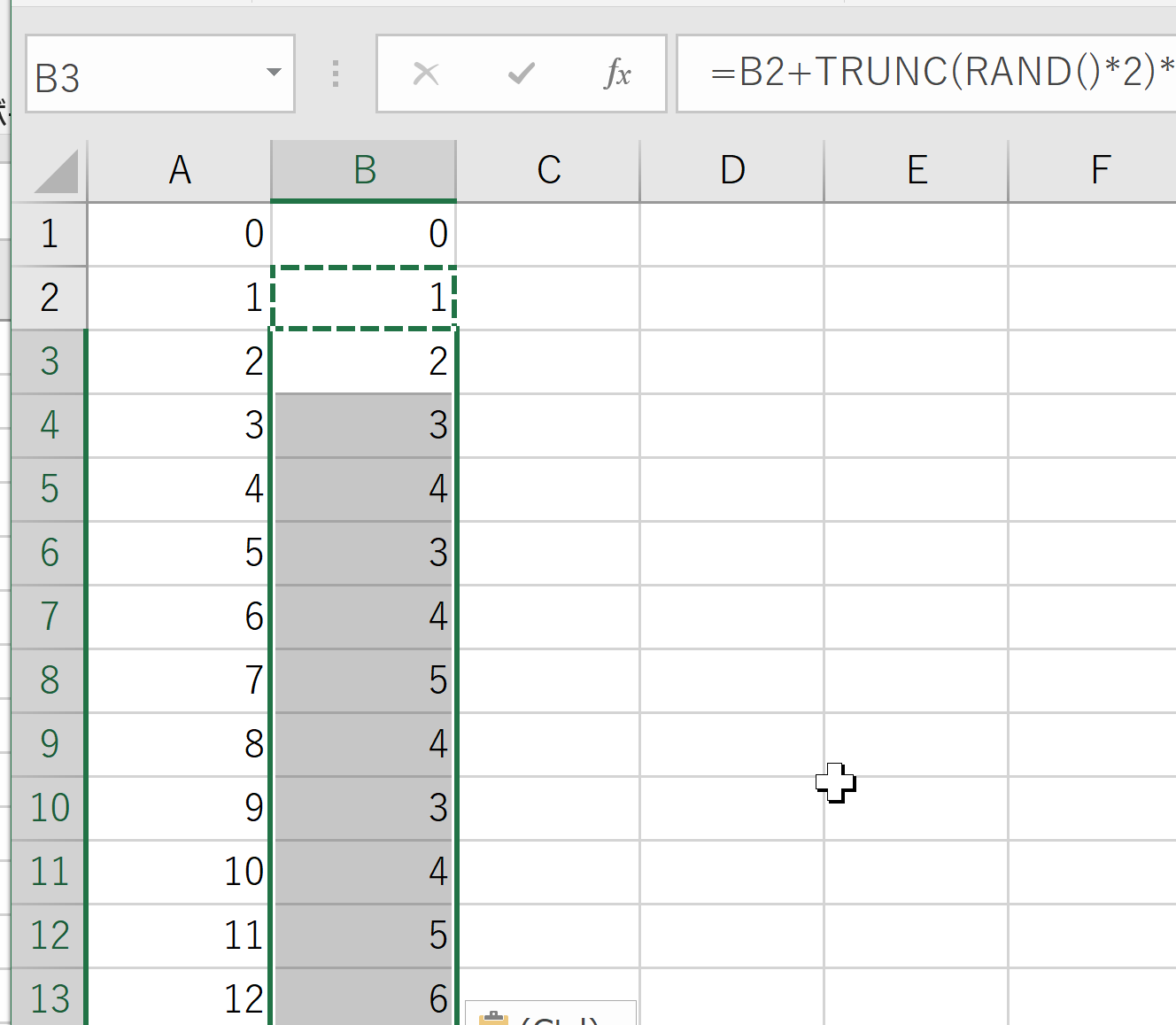 41
③ ランダムウオークを増やす
B 列を丸ごと，C 列から K列に張り付け
（右クリックメニューが便利）
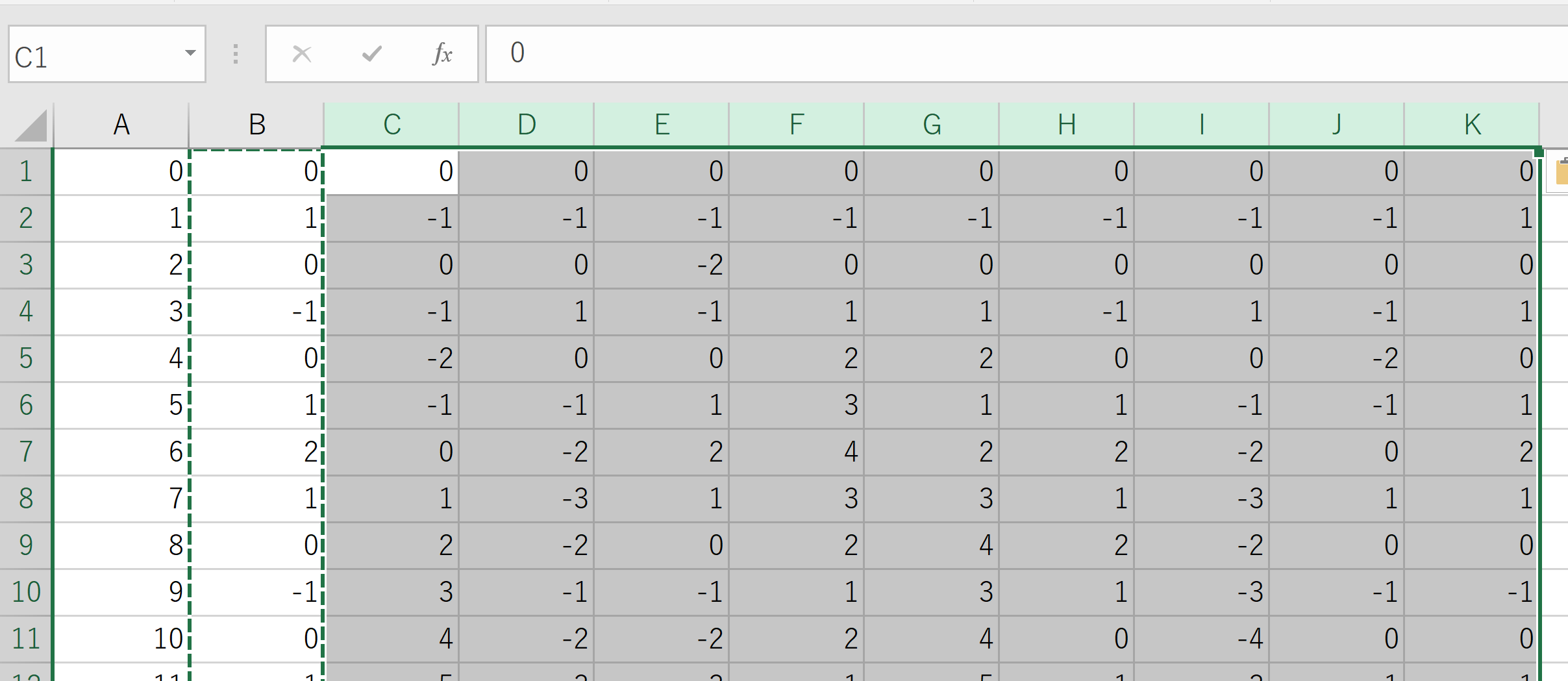 42
④ 散布図
A 列から K 列を範囲選択したのち，
散布図を挿入
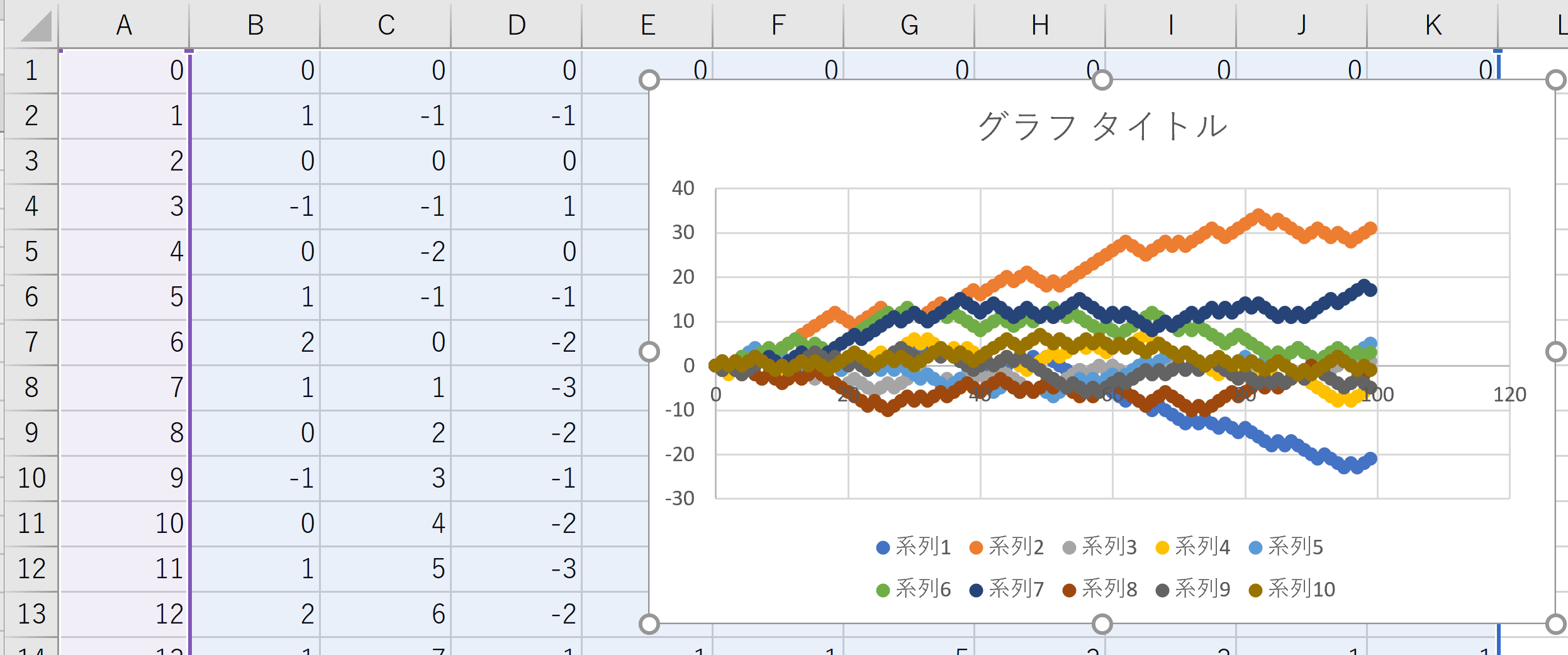 43
平均と分散
⑤ 平均と分散
L1 に平均の式
	=AVERAGE(B1:K1)




M1 に分散の式
	=STDEVP(B1:K1)
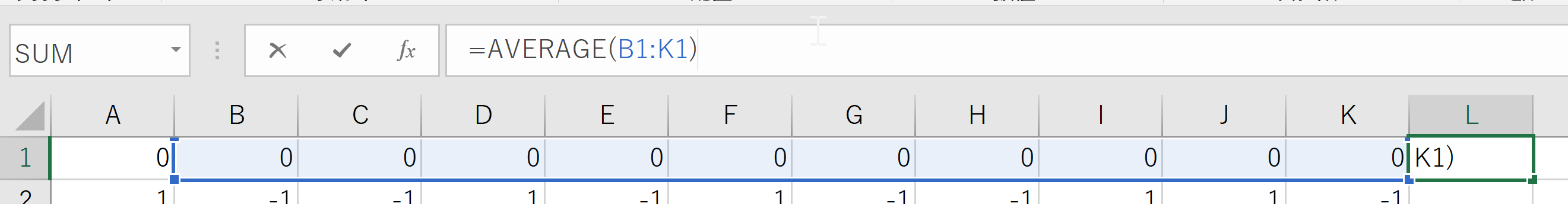 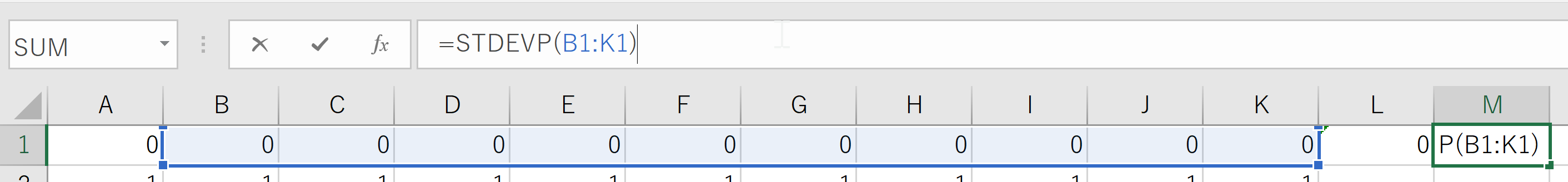 44
L1 と M1 の式を， L2  から M100 にコピー
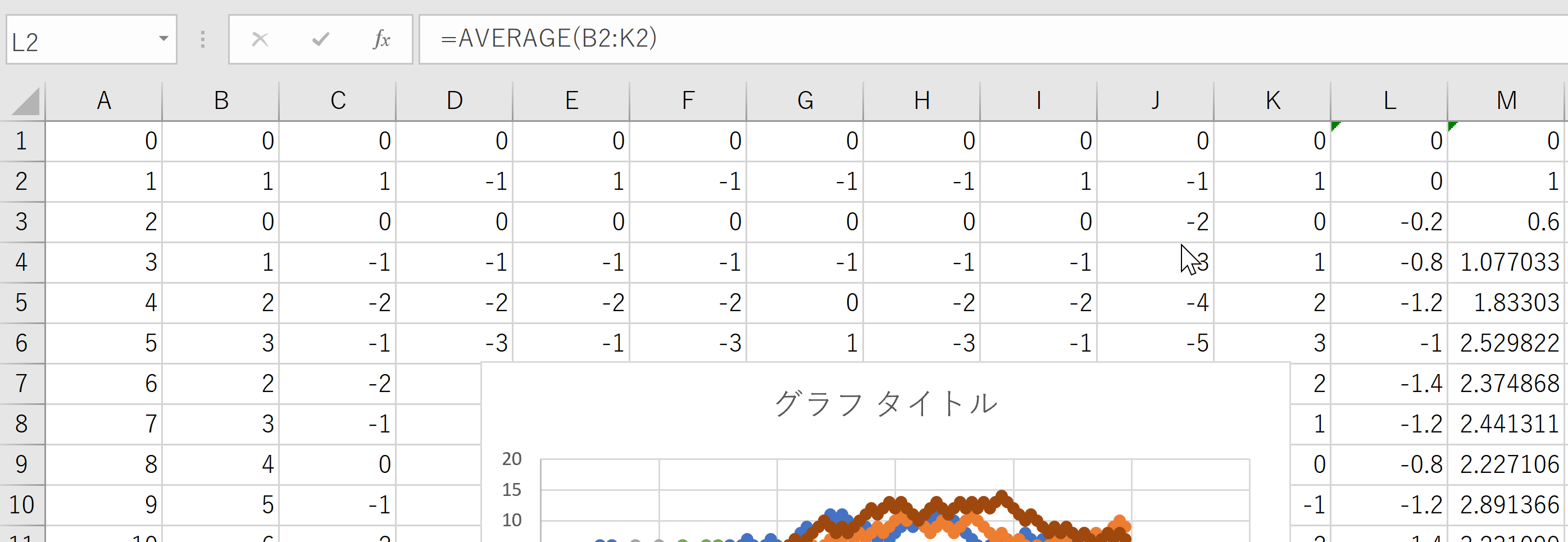 平均は
だいたい０
分散は
増えている
45